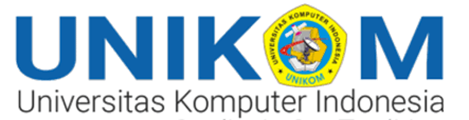 PAJAK PENGHASILAN PASAL 24
KELOMPOK 4: 
Lulu Nisa Awaliyah Sudrajat	21216040
 Anisa Auliyana			21216060
 Tengku Al mufijar	  	21216034 
 Yogi Piwahyuti 		 	21216055 
 Irma Lathifah Damayanti	21216071
 Dessy Gemayang Oktaviana  	21216069
 Intan Sintia		  	21216051
Latar Belakang
Pajak penghasilan pasal 24 adalah Palak yang dipungut diluar negeri atas penghasilan wajib pajak luar negeri. Pajak yang dibayar diluar negeri atas penghasilan luar negeri yang diperoleh wajib pajakdalam negeri (WPDN) boleh dikreditkan dengan pajak yang terutang dalam tahun pajak yang sama,sebesar pajak yang dibayarkan diluar negeri tersebut, tapi tidak boleh melebihi penghitungan pajakyang terutang berdasarkan UU no 10 Tahun 1994. Harus dicari batas maksimum kredit pajak luarnegeri (KPLN).
Berkembangnya kondisi bisnis internasional, penghasilan yang diterima wajib pajak dalam negeri
juga beragam baik penghasilan yang berasal dari dalam negeri maupun penghasilan yang berasal
dari luar negeri. Dalam kegiatan ini terjadi tambahan kemampuan ekonomis atau penghasilan yang didapat oleh wajib pajak dalam negeri dan juga merupakan objek dari pajak  khususnya PPh pasal
24. Peran pemerintah sangatlah berpengaruh, agar tidak terjadinya pengenaan pajak berganda
antara negara tempat penghasilan ini bersumber dan negara Indonesia selaku pemungut pajak
penghasilan dari wajib pajak dalam negeri. Oleh karena itu muncullah pajak penghasilan pasal 24
yang mengatur agar wajib pajak tidak dikenakan pajak berganda yang memberatkan. Namun masih
banyak masyarakat yang ragu untuk melaporkan laba usaha secara jujur.
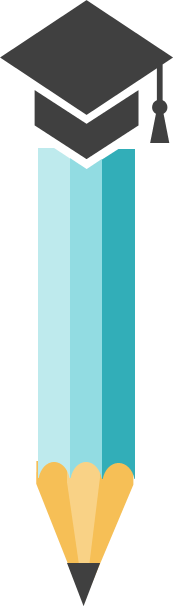 Rumusan Masalah
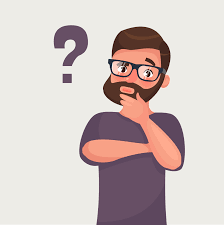 1. Apa pengertian dan bunyi Undang-undang dari PPh Pasal 24?
2. Apa saja yang termasuk Subjek dan Objek PPh Pasal 24?
3. Apa yang menjadi penentu Sumber Penghasilan PPh Pasal 24?
4. Bagaimana cara penggabungan Penghasilan yang berasal dari luar negeri?
5. Berapa besarnya Kredit Pajak Luar Negeri yang boleh dikreditkan?
6. Apa saja Mekanisme Pengkreditan PPh yang Dibayar di Luar Negeri Menurut
    Keputusan Menteri Keuangan (164/KMK.03/2002)?
7. Bagaimana cara pengurangan/pengembalian pajak penghasilan luar negeri?
8. Apa saja perubahan besarnya penghasilan luar negeri?
Pembahasan
Pengertian PPh Pasal 24
Berdasarkan Undang-Undang Nomor 7 Tahun 1983 tentang Pajak Penghasilan dengan perubahan terakhir dengan Undang-Undang Republik Indonesia Nomor 36 Tahun 2008 tentang Pajak Penghasilan, Pasal 24 ayat (1), PPh pasal 24 adalah pajak yang dibayarkan atau terutang di luar negeri atas penghasilan dari luar negeri yang diterima atau diperoleh wajib pajak dalam negeri boleh dikreditkan terhadap pajak yang terutang berdasarkan Undang-Undang ini dalam tahun pajak yang sama.

	Pajak penghasilan pasal 24 atau kredit pajak luar negeri, merupakan perhitungan berapa besar jumlah pajak yang sudah dibayar atas penghasilan diluar negeri dan pajak tersebut dapat dikreditkan atau dikurangkan dari penghasilan yang ada didalam negeri sehingga menghindari pengenaan pajak berganda.
SUBJEK & OBJEK PAJAK PPh PASAL 24
Yang menjadi Subjek PPh Pasal 24 adalah Wajib Pajak dalam negeri terutang pajak atas seluruh penghasilan, termasuk penghasilan yang diterima atau diperoleh dari luar negeri. Dan Objek PPh pasal 24 adalah penghasilan yang berasal dari luar negeri.
Penentuan Sumber Penghasilan PPh Pasal 24
Dalam menghitung batas jumlah pajak atas penghasilan yang dibayar atau terutang di luar negeri yang boleh dikreditkan, perlu diperhatikan penentuan sumber penghasilan sebagai berikut:
1.Penghasilan dari saham dan sekuritas lainnya serta keuntungan dari pengalihan saham dan sekuritas lainnya adalah negara tempat badan yang menerbitkan saham atau sekuritas tersebut didirikan atau bertempat kedudukan.
2.Penghasilan berupa bunga, royalti dan sewa sehubungan dengan penggunaan harta bergerak adalah negara tempat pihak yang membayar atau dibebani bunga, royalti atau sewa tersebut bertempat kedudukan atau berada.
3.Penghasilan berupa sewa sehubungan dengan penggunaan harta tak gerak adalah negara tempat harta tersebut terletak.
4.Penghasilan berupa imbalan sehubungan dengan jasa, pekerjaan, dan kegiatan adalah negara tempat pihak yang membayar atau dibebani imbalan tersebut bertempat kedudukan atau berada.
5.Penghasilan bentuk usaha tetap adalah Negara tempat bentuk usah tetap tersebut menjalankan usaha atau melakukan kegiatan.
6.Penghasilan dan pengalihan sebagian atau seluruh hak penambangan atau tanda turut serta dalam pembiayaan atau permodalan dalam perusahaan pertambangan adalah Negara tempat lokasi penambangan berada.
7.Keuntungan karena pengalihan harta tetap adalah Negara tempat harta tetap itu berada.
8.Keuntungan karena pengalihan harta yang menjadi bagian dari suatu bentuk usaha tetap adalah Negara tempat bentuk usaha tetap itu berada.
Penggabungan Penghasilan yang berasal dari luar negeri
Penggabungan penghasilan dari luar negri dilakukan sebagai berikut:
Untuk penghasilan dari usaha dilakukan dalam tahun pajak diperolehnya penghasilan tersebut.

Untuk penghasilan lainnya, seperti penghasilan bunga, sewa, dan lainnya dilakukan dalam tahun pajak diterimanya penghasilan tersebut.

Untuk penghasilan berupa deviden untuk mengurangi kemungkinan penghindaran pajak, maka terhadap penanaman modal diluar negri selain pada badan usaha yang menjual sahamnya dibursa efek, Menteri Keuangan berhak untuk menentukan saat diperolehnya deviden.

	Jadi, Pajak Penghasilan dikenakan atas Penghasilan Kena Pajak yang dihitung berdasarkan seluruh penghasilan yang diterima dan diperoleh oleh Wajib Pajak, baik penghasilan tersebut berasal dari dalam negeri maupun dari luar negeri. Dalam menghitung Pajak Penghasilan, maka seluruh penghasilan tersebut digabungkan dalam tahun pajak di peroleh atau diterimanya penghasilan, atau dalam tahun pajak.
Besarnya Kredit Pajak Luar Negeri yang boleh dikreditkan:
Jumlah kredit pajak luar negeri yang diperbolehkan hanya atas pajak yang langsung dikenakan atas penghasilan yang diterima atau diperoleh Wajib Pajak dari luar negeri, dan setinggi tingginya sama dengan jumlah pajak yang dibayar atau terutang di luar negeri, tetapi tidak boleh melebihi jumlah yang dihitung menurut perbandingan antara penghasilan dari luar negeri terhadap penghasilan Kena Pajak dikalikan dengan pajak yang terutang atas penghasilan kena pajak, atau setinggitingginya sama dengan pajak yang terutang atas penghasilan Kena Pajak dalam hal penghasilan Kena Pajak lebih kecil dari penghasilan luar negeri.

Maksimum Kredit Pajak = (Penghasilan LN  X  Pajak terhutang tahun berjalan)
				                 PKP
Mekanisme Pengkreditan PPh yang Dibayar di Luar Negeri Menurut Keputusan Menteri Keuangan (164/KMK.03/2002)
Pajak Penghasilan yang dibayar atau terutang di Luar Negeri dapat dikreditkan dengan Pajak Penghasilan yang terutang di Indonesia.
Pengkreditan PPh yang dibayar di Luar Negeri (PPh Pasal 24) dilakukan dalam tahun pajak digabungkannya penghasilan dari luar negeri tersebut dengan penghasilan di Indonesia.
Jumlah PPh Pasal 24 yang dapat dikreditkan maksimum sebesar jumlah yang lebih rendah di antara PPh yang dibayar atau terutang di Luar Negeri dan jumlah yang dihitung menurut perbandingan antara penghasilan dari luar negeri dan seluruh Penghasilan Kena Pajak, atau maksimum sebesar PPh yang terutang atas seluruh Penghasilan Kena Pajak dalam hal di dalam negeri mengalami kerugian (Penghasilan dari LN lebih besar dari jumlah Penghasilan Kena Pajak).
Apabila penghasilan dari luar negeri berasal dari beberapa negara, maka penghitungan PPh Pasal 24 dilakukan untuk masing-masing negara.
Penghasilan Kena Pajak (PKP) yang dikenakan PPh Final (Pasal 4 ayat (2) Undang-Undang Nomor 17 Tahun 2000 yaitu : Atas penghasilan berupa bunga deposito dan tabungan-tabungan lainnya, penghasilan dari transaksi saham dan sekuritas lainnya di bursa efek, penghasilan dari pengalihan harta berupa tanah dan atau bangunan serta penghasilan tertentu lainnya, pengenaan pajaknya diatur dengan Peraturan Pemerintah.) dan/atau penghasilan yang dikenakan pajak tersendiri (Pasal 8 ayat (1 dan 4) Undang-Undang Nomor 17 Tahun 2000 yaitu tentang :
1.Wajib Pajak mempunyai penyertaan modal langsung atau tidak langsung paling rendah 25% (dua puluh lima persen) pada Wajib Pajak lain, atau hubungan antara Wajib Pajak dengan penyertaan paling rendah 25% (dua puluh lima persen) pada dua Wajib Pajak atau lebih, demikian pula hubungan antara dua Waib Pajak atau lebih yang disebut terakhir
2.Wajib Pajak menguasai Wajib Pajak lainnya atau dua atau lebih Wajib Pajak berada di bawah penguasaan yang sama baik langsung maupun tidak langsung
3.Terdapat hubungan keluarga baik sedarah maupun semenda dalam garis keturunan lurus dan atau ke samping satu derajat.) tidak dapat digabungkan dengan penghasilan lainnya, baik yang diperoleh dari Dalam Negeri maupun dari Luar Negeri.
Dalam hal jumlah PPh yang dibayar atau terutang di luar negeri melebihi PPh Pasal 24 yang dapat dikreditkan, kelebihan tersebut tidak dapat diperhitungkan di tahun berikutnya, tidak boleh dibebankan sebagai biaya, dan tidak dapat direstitusi.

Untuk melaksanakan prengkreditan PPh Luar Negeri, wajib pajak wajib menyampaikan permohonan ke KPP bersamaan dengan penyampaian SPT Tahunan PPh, dilampiri dengan :
	1.Laporan Keuangan dari penghasilan yang berasal dari luar negeri
	2.Foto kopi Surat Pemberitahuan Pajak yang disampaikan di luar negeri
	3.Dokumen pembayaran PPh di luar negeri.

Atas permohonan wajib pajak, Kepala KPP dapat memperpanjang jangka waktu penyampaian lampiran-lampiran di atas, karena alasan-alasan di luar kekuasaan wajib pajak.
11
Dalam hal terjadi perubahan besarnya penghasilan yang berasal dari luar negeri, wajib pajak harus melakukan pembetulan SPT Tahunan yang bersangkutan dengan melampirkan dokumen-dokumen yang berkenaan dengan perubahan tersebut.

Apabila karena pembetulan SPT tersebut menyebabkan PPh kurang dibayar, maka atas kekurangan bayar tersebut tidak dikenakan sanksi bunga.

Apabila karena pembetulan SPT tersebut menyebabkan lebih bayar, maka atas kelebihan tersebut dapat dikembalikan kepada wajib pajak setelah diperhitungkan dengan utang pajak lainnya.
12
Pengurangan/pengembalian pajak penghasilan luar negeri
Dalam hal terjadi pengurangan atau pengembalian pajak atas penghasilan yang dibayar di LN, sehingga besarnya pajak yang dapat dikreditkan di Indonesia menjadi lebih kecil daripada kredit pajak LN semula, maka selisihnya ditambahkan pada pajak penghasilan yang terutang atas seluruh penghasilan Wp dalam negeri pada tahun terjadinya pengurangan atau pengembalian tersebut.

	Apabila terjadi perubahan besarnya penghasilan yang berasal dari luar negeri, wajib pajak harus melakukan pembetulan SPT untuk tahun pajak yang bersangkutan dengan melampirkan dikumen yang berkenaan dengan perubahan tersebut.
Perubahan besarnya penghasilan luar negeri
Apabila terjadi perubahan besarnya penghasilan yang berasal dari luar negeri, wajib pajak harus melakukan pembetulan SPT untuk tahun pajak yang bersangkutan dengan melampirkan dikumen yang berkenaan dengan perubahan tersebut.

1. Jika karena perubahan tersebut, menyebabkan adanya tambahan penghasilan yang mengakibatkan pajak yang terutang atas penghasilan luar negeri menjadi lebih besar 	daripada yang dilaporkan dalam SPT tahunan, sehingga pajak yang terutang di Luar Negeri menjadi kurang bayar, maka terdapat kemungkinan pajak penghasilan di Indonesia 	juga kurang bayar. Sesuai dengan UU No. 28 tahun 2007 tentang ketentuan Umum dan tatacara perpajakan, apabila WP membetulkan sendiri SPT yang mengakibatkan pajak 	yang terutang menjadi lebih besar, maka kepadanya dikenakan bunga sebesar 2% sebulan atas jumlah pajak yang kurang dibayar, dihitung sejak saat penyampaian SPT terakhir sampai dengan tanggal pembayaran karena pembetulan SPT tersebut.

2. Apabila karena pembetulan SPT tersebut, menyebabkan penghasilan dan pajak atas penghasilan yang terutang di luar negeri menjadi lebih kecil daripada yang dilaporkan dalam SPT tahunan, sehingga pajak di luar negeri lebih di bayar, yang akan mengakibatkan pajak penghasilan yang terutang di Indonesia menjadi lebih kecil, sehingga pajak penghasilan menjadi lebih dibayar. Atas kelebihan bayar pajak tersebut dapat dikembalikan kepada wajib pajak setelah diperhitungkan dengan utang pajak lainnya.
14
Contoh Penghitungan PPh pasal 24 jika terjadi kerugian usaha di dalam negeriPT Adinda berkedudukan di Indonesia memperoleh penghasilan neto dalam tahun 2006 sebagai berikut: - Di negara A memperoleh penghasilan berupa laba usaha sebesar Rp600.000.000 (tarif pajak yang berlaku adalah 30%) - Di dalam negeri menderita kerugian sebesar Rp200.000.000 Penghitungan PPh pasal 24 adalah sebagai berikut:Menghitung total penghasilan kena pajakPenghasilan kena pajak dari negara A 	Rp. 600.000.000Kerugian usaha dalam negeri 			(Rp.200.000.000)Jumlah penghasilan neto 			Rp. 400.000.000
Menghitung total PPh terutang :
10% x Rp 50.000.000 = 	Rp 5.000.000
15% x Rp 50.000.000 = 	Rp 7.500.000
30% x Rp 300.000.000 = 	Rp 90.000.000
Jumlah pajak terutang 	Rp102.500.000
Menghitung PPh maksimum yang dapat dikreditkan
(Rp600.000.000 : Rp400.000.000) x Rp102.500.000 = Rp153.750.000
Menghitung PPh yang dipotong/dibayar di LN
30% x Rp600.000.000 = Rp180.000.000
Kredit pajak yang diperbolehkan (PPh pasal 24) adalah Rp102.500.000. jumlah ini diperoleh dengan membandingkan perhitungan PPh maksimum yang dapat dikreditkan dengan PPh yang sesungguhnya dibayarkan/terutang di LN dan total pajak yang terutang.
16
Perhitungan PPh pasal 24 jika terjadi kerugian usaha di LN
PT Kartika pada tahun 2006 memperoleh penghasilan neto sebagai berikut :
Di negara X memperoleh penghasilan berupa laba usaha sebesar Rp300.000.000 (tarif pajak yang berlaku 40%)
Di negara Y menderita kerugian sebesar Rp500.000.000 (tarif pajak yang berlaku) 25%.
Di dalam negeri memperoleh laba usaha sebesar Rp500.000.000
Perhitungan kredit pajak luar negeri yang diperbolehkan adalah sebagai berikut :
17
1. Menghitung penghasilan total kena pajak
Penghasilan dari negara X berupa laba usaha 	Rp. 300.000.000
Penghasilan dari dalam negeri berupa laba usaha 	Rp. 500.000.000
Jumlah penghasilan neto 				Rp. 800.000.000
2. Menghitung total PPh terutang
10% x Rp50.000.000 				Rp 5.000.000
15% x Rp50.000.000 				Rp 7.500.000
30% x Rp700.000.000 			Rp210.000.000
Jumlah total PPh yang terutang 			Rp222.500.000
3.  Menghitung PPh maksimal yang bisa dikreditkan
(Rp300.000.000 : Rp800.000.000) x Rp222.500.000 = Rp83.437.500
Menghitung PPh yang dibayar atau terutang di LN
40% x Rp300.000.000 = Rp120.000.000
Dari perhitungan di atas dapat disimpulkan bahwa PPh pasal 24 yang dapat dikreditkan adalah Rp. 83.437.500.
18
Perhitungan PPh pasal 24 jika penghasilan LN berasal dari beberapa negara
PT Kartika berkedudukan di Jakarta pada tahun pajak 2006 memperoleh penghasilan bersih sebagai berikut :
- Di negara A memperoleh penghasilan berupa laba usaha sebesar Rp200.000.000 (tarif pajak yang berlaku 25%)
- Di negara B memperoleh penghasilan berupa laba usaha sebesar Rp300.000.000 (tarif p
ajak yang berlaku 30%)  
- Di negara C memperoleh penghasilan berupa laba usaha sebesar Rp400.000.000 (tarif pajak yang berlaku 40%)
- Di dalam negeri memperoleh laba usaha sebesar Rp100.000.000
19
1. Menghitung total penghasilan kena pajak:
Penghasilan dari negara A 		Rp 200.000.000
Penghasilan dari negara C 		Rp 400.000.000
PengPenghasilan dari negara B 		Rp 300.000.000
hasilan dari dalam negeri 		Rp 100.000.000
Total penghasilan kena pajak 		Rp1.000.000.00

2. Menghitung total PPh terutang
10% x Rp50.000.000 = 		Rp 5.000.000
15% x Rp50.000.000 = 		Rp 7.500.000
30% x Rp900.000.000 = 		Rp270.000.000
Total pajak terutang 			Rp282.500.000
20
3. Menghitung PPh maksimum yang dapat dikreditkan Dari negara A
= (Rp200.000.000 : Rp1.000.000.000) x Rp282.500.000
= Rp56.500.000
Dari negara B
= (Rp300.000.000 : Rp1.000.000.000) x Rp282.500.000
= Rp84.750.000*

 Dari negara C
= (Rp400.000.000 : Rp1.000.000.000) x Rp282.500.000
= Rp113.000.000*
21
4. Menghitung PPh yang dibayar atau terutang di LN
PPh terutang di negara A = 20% x Rp200.000.000 = Rp 40.000.000*
PPh terutang di negara B = 30% x Rp300.000.000 = Rp 90.000.000
PPh terutang di negara C = 40% x Rp400.000.000 = Rp160.000.000
Dari perhitungan di atas kredit pajak luar negeri yang diperbolehkan adalah :
Dari negara A 		Rp. 40.000.000
Dari negara B 		Rp. 84.750.000
Dari negara C 		Rp. 113.000.000
Total kredit pajak LN 	Rp. 237.750.000
22
TERIMAKASIH